What do these people have in common?
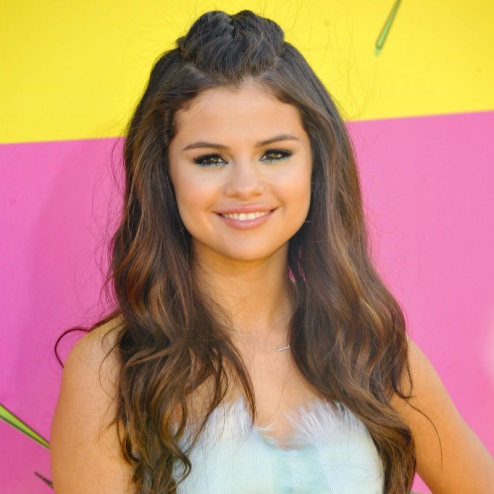 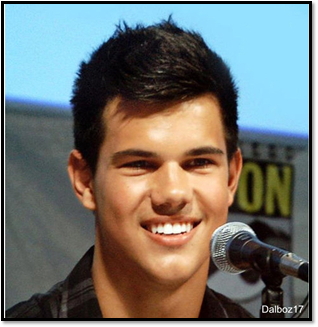 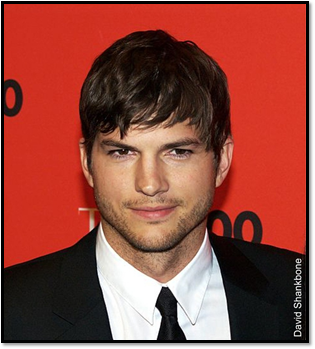 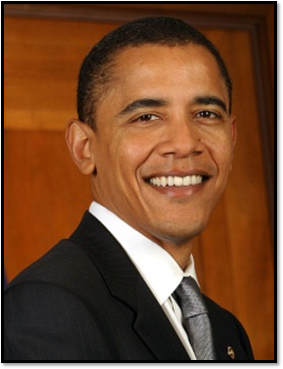 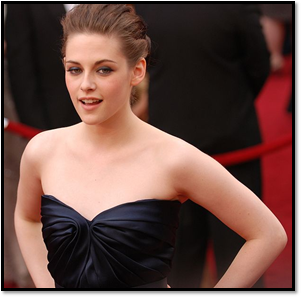 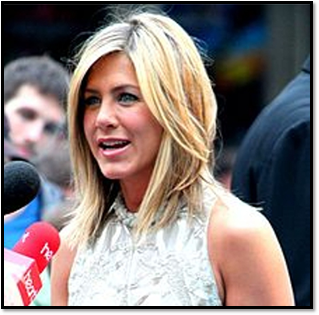 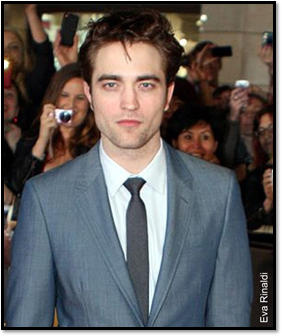 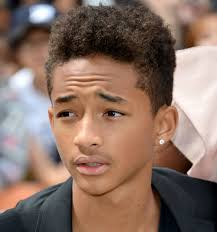 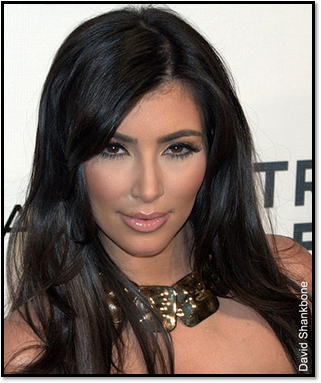 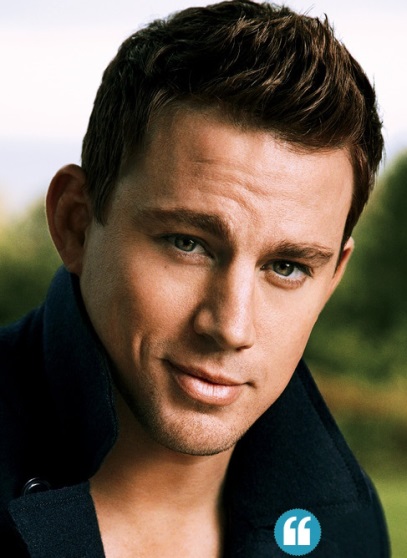 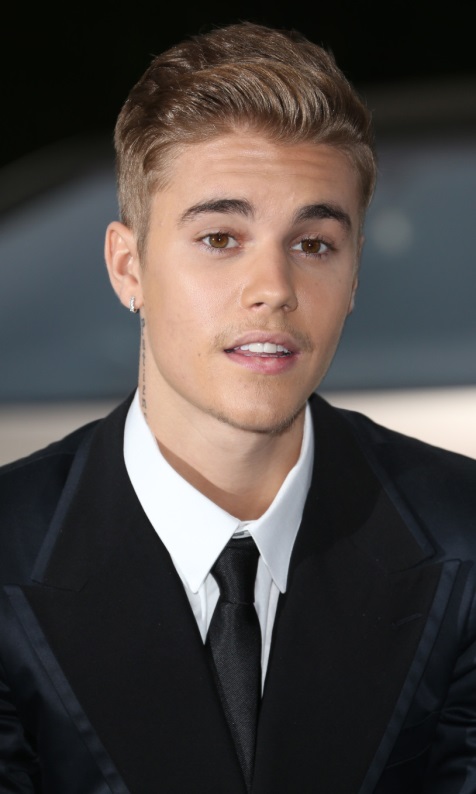 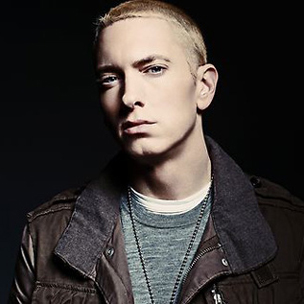 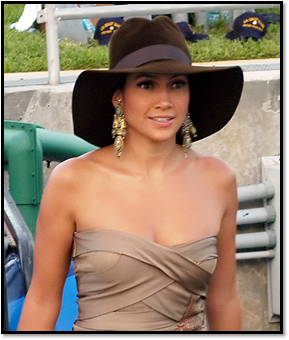 What do these people have in common?
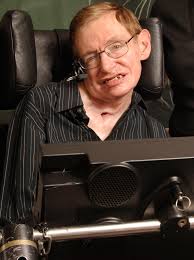 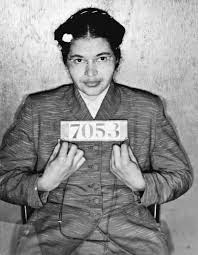 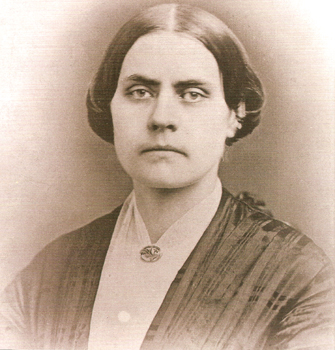 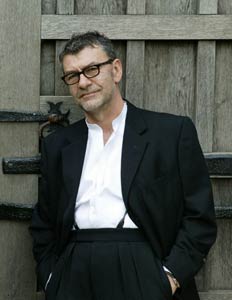 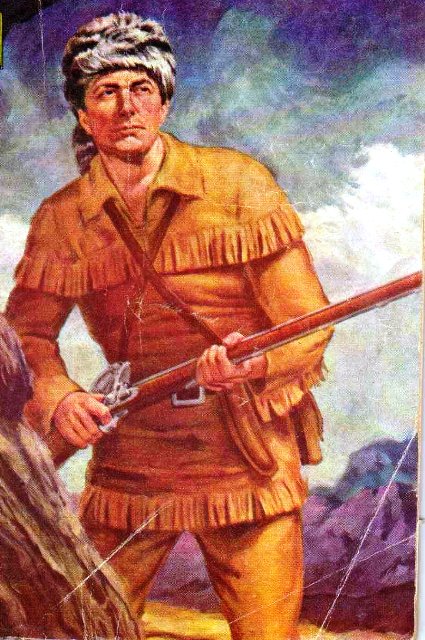 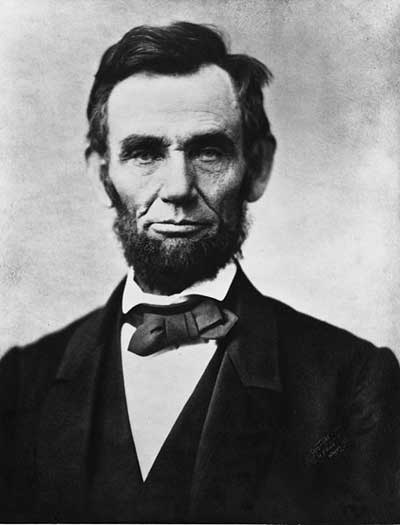 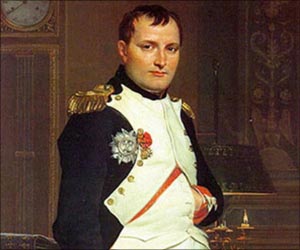 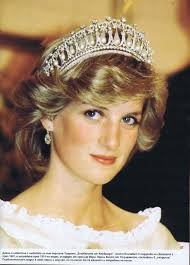 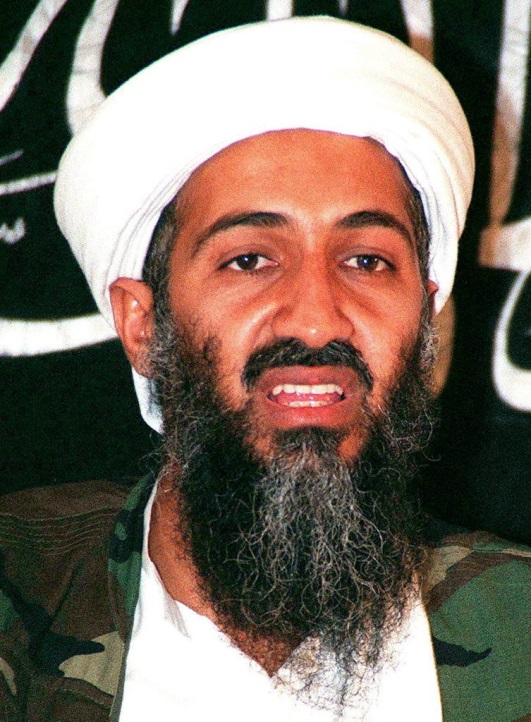 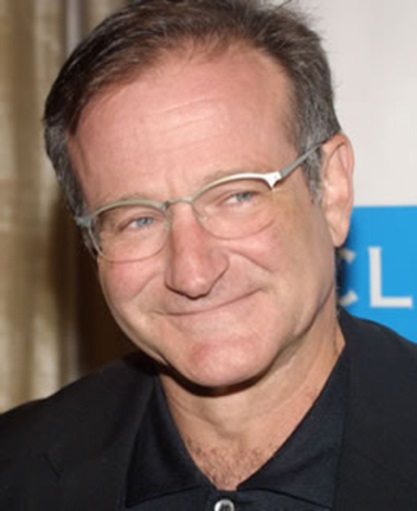 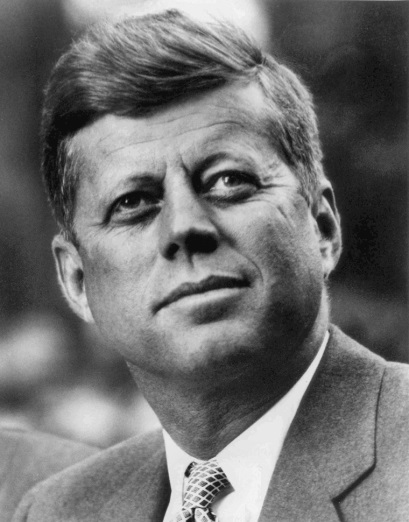 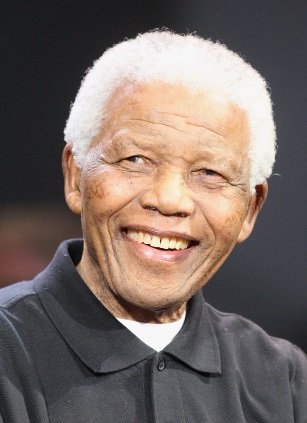 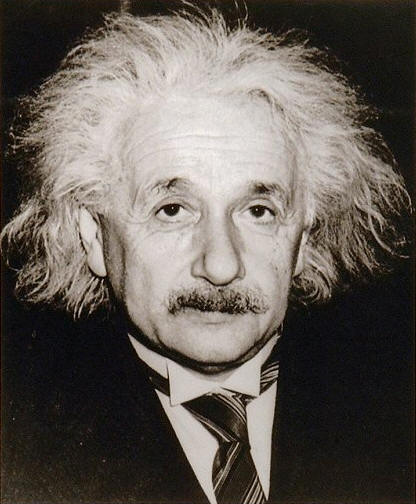 What qualities make a person worthy of being a celebrity?
What are you going to produce?
An essay that argues if your person is worthy of celebrity or not. You will also recognize the counterargument in your essay.
Posters: pro & con poster
Works Cited paper giving credit to any and all resources you used in your essay or to produce your posters. Works Cited contains two book & two online credible resources.
A presentation – all of the above will be delivered orally to small audiences
How do you prepare for this?
Read 2 teacher approved books about one person in history (living or dead) OR 1 book at least 150 pages. Can be a biography or an autobiography. You have until November 17th to complete the novels (both in class & out)
Read 2 credible websites about your person
Maintain notes throughout all of your reading, keeping in mind the end goal of whether your person should be worthy of celebrity or not.
Keep track of quotes w/ page numbers, and examples from the book that you paraphrase w/ page numbers
What will I be graded on?
Final presentations are November 19, 20, 21
You will be assigned a day to present
Parents/Family will be invited to attend
You will present your two posters and your essay to a small audience
You will present 3-5 times in one class period in front of different audiences
Your audience members will be your final evaluators
If you are absent these three days (i.e. your family leaves early for a holiday), then you must submit your whole presentation in video format to your teacher prior to your departure. Your teacher may or may not show it to your class for evaluation.
What do I do first?
Pick a person (based on book availability)
Be prepared to find a second book about that person (school library, public library, home, etc.) if the book is less than 150 pages
Fill out the K-W-L chart
Read
Exit ticket on K-W-L chart